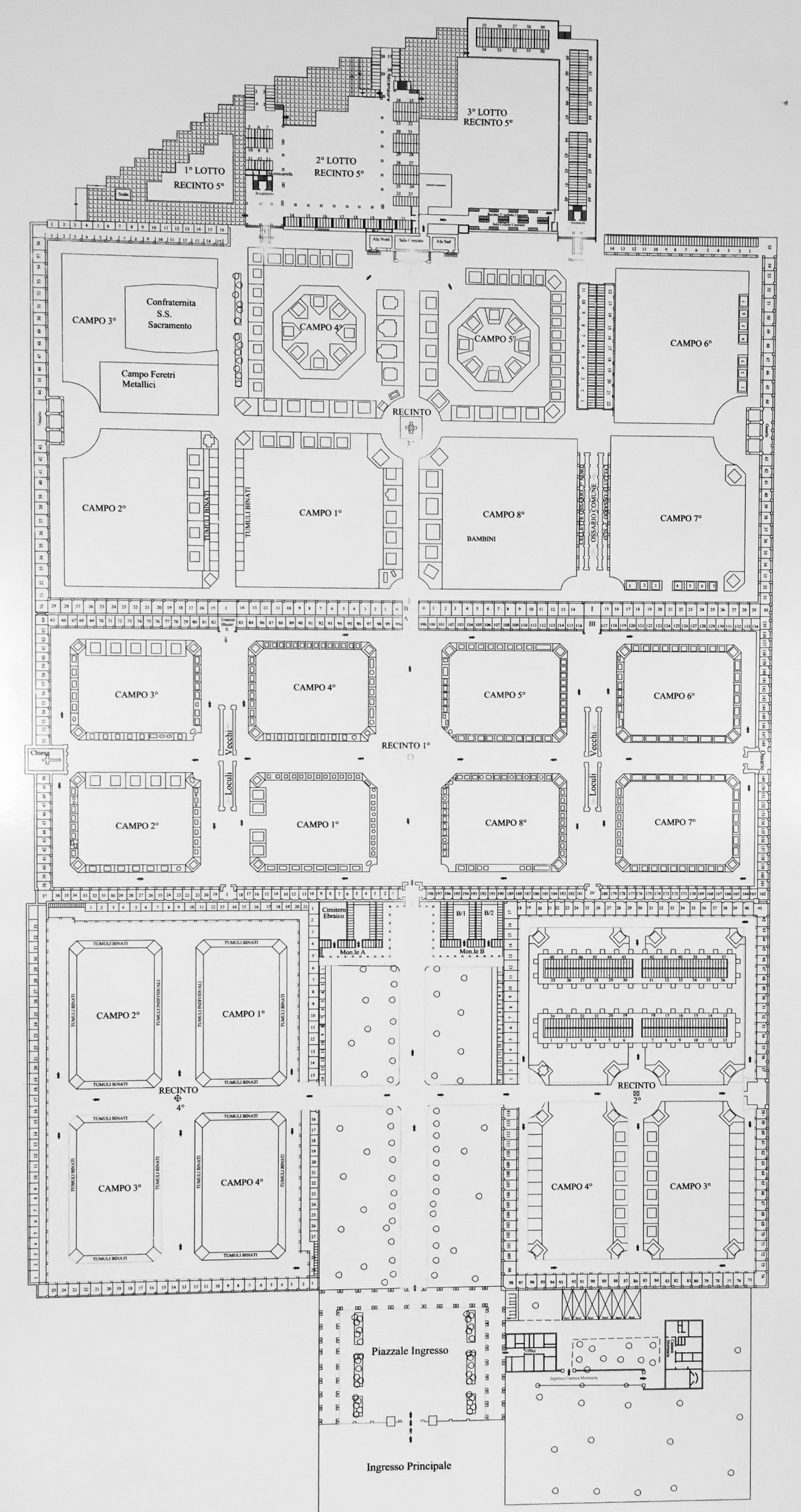 LUIGI ORELLI
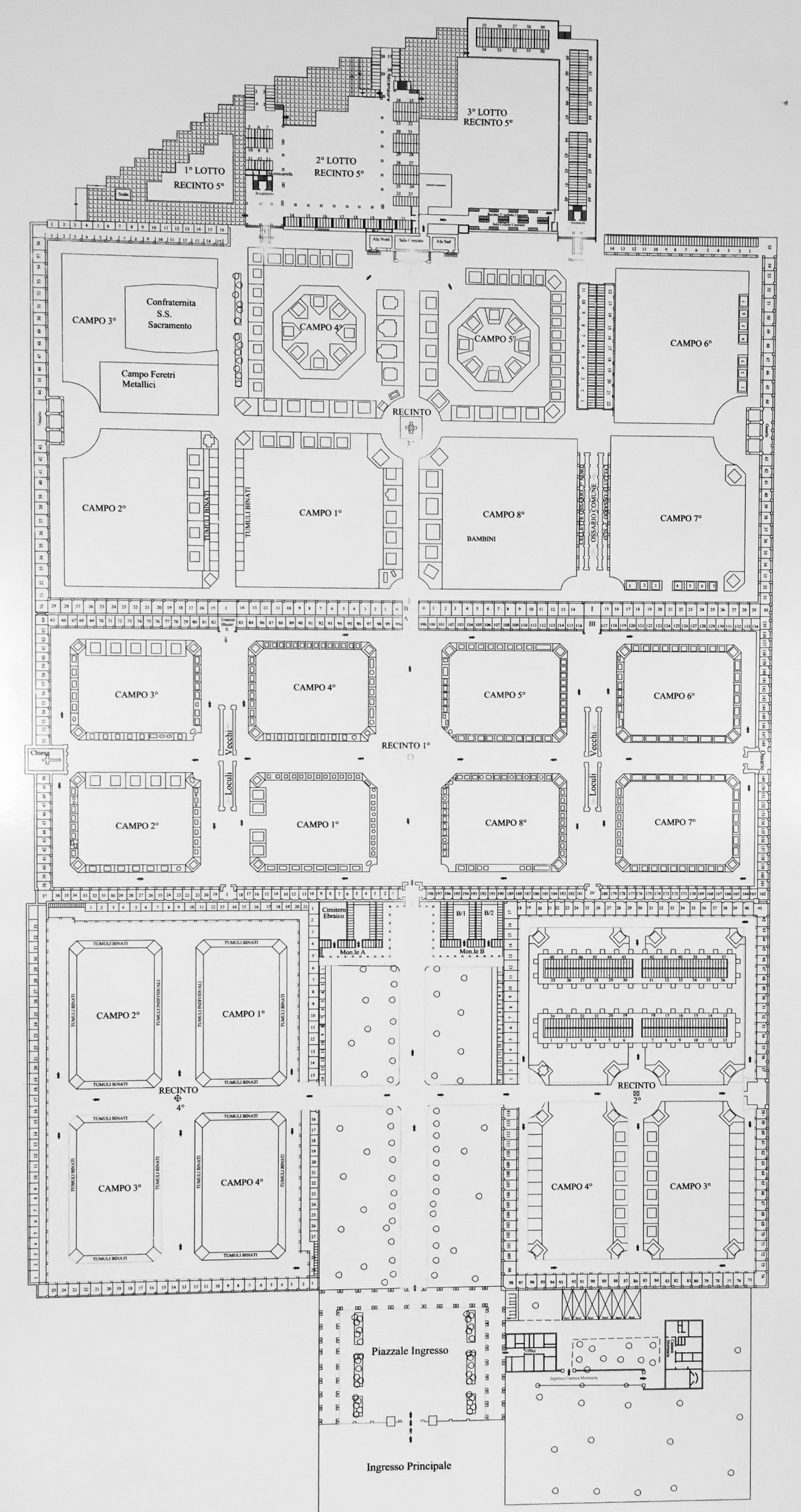 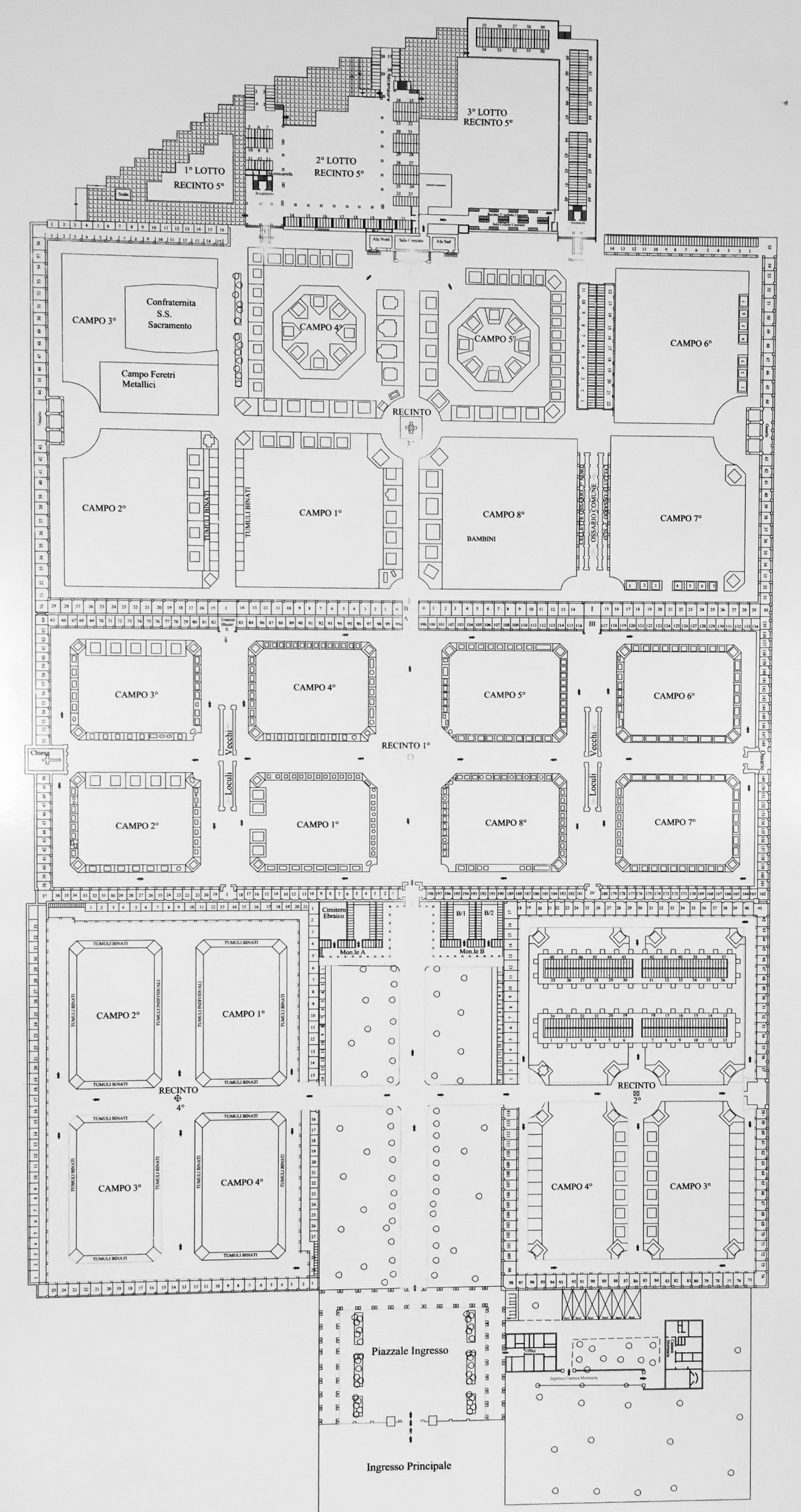 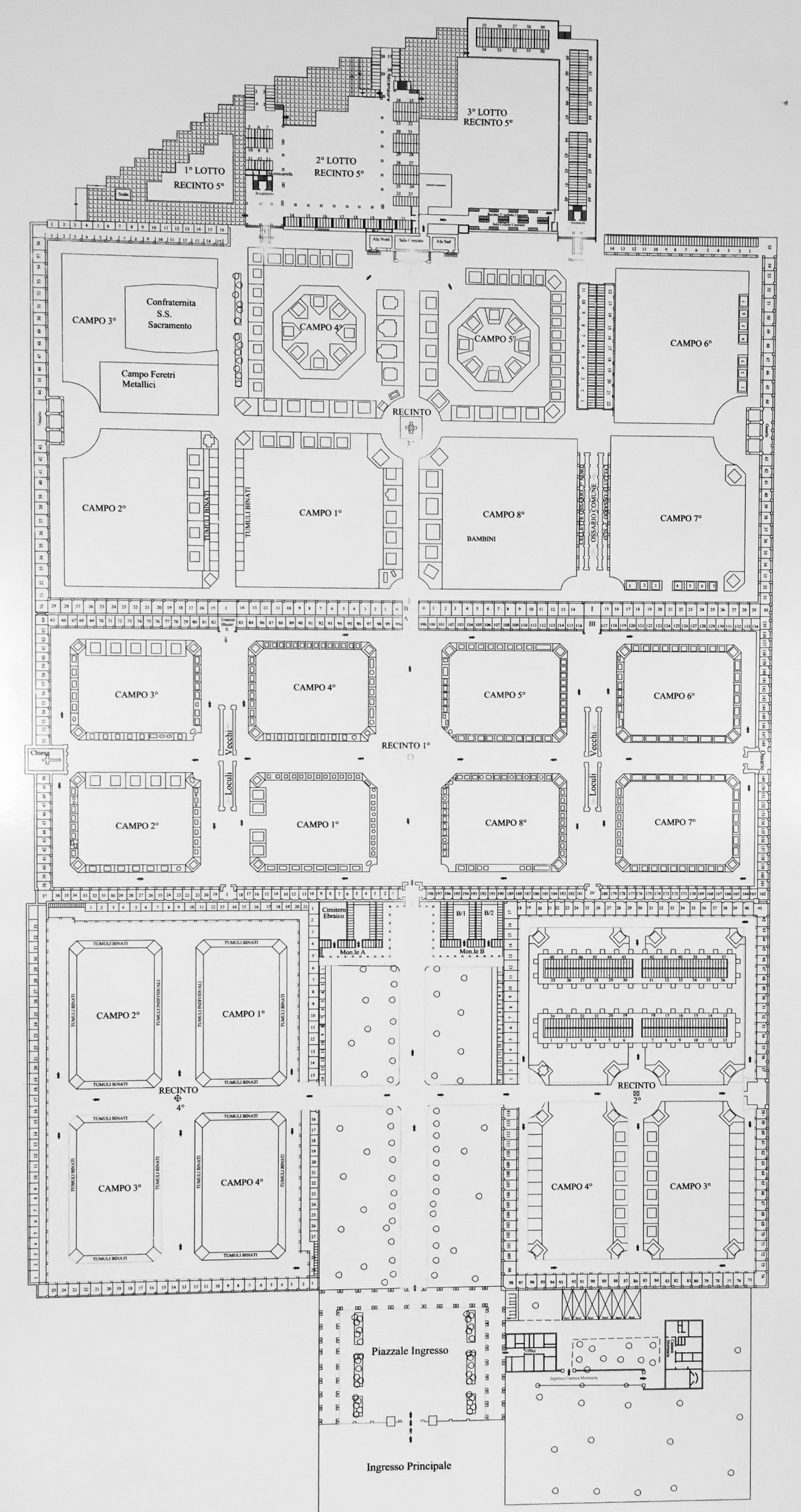 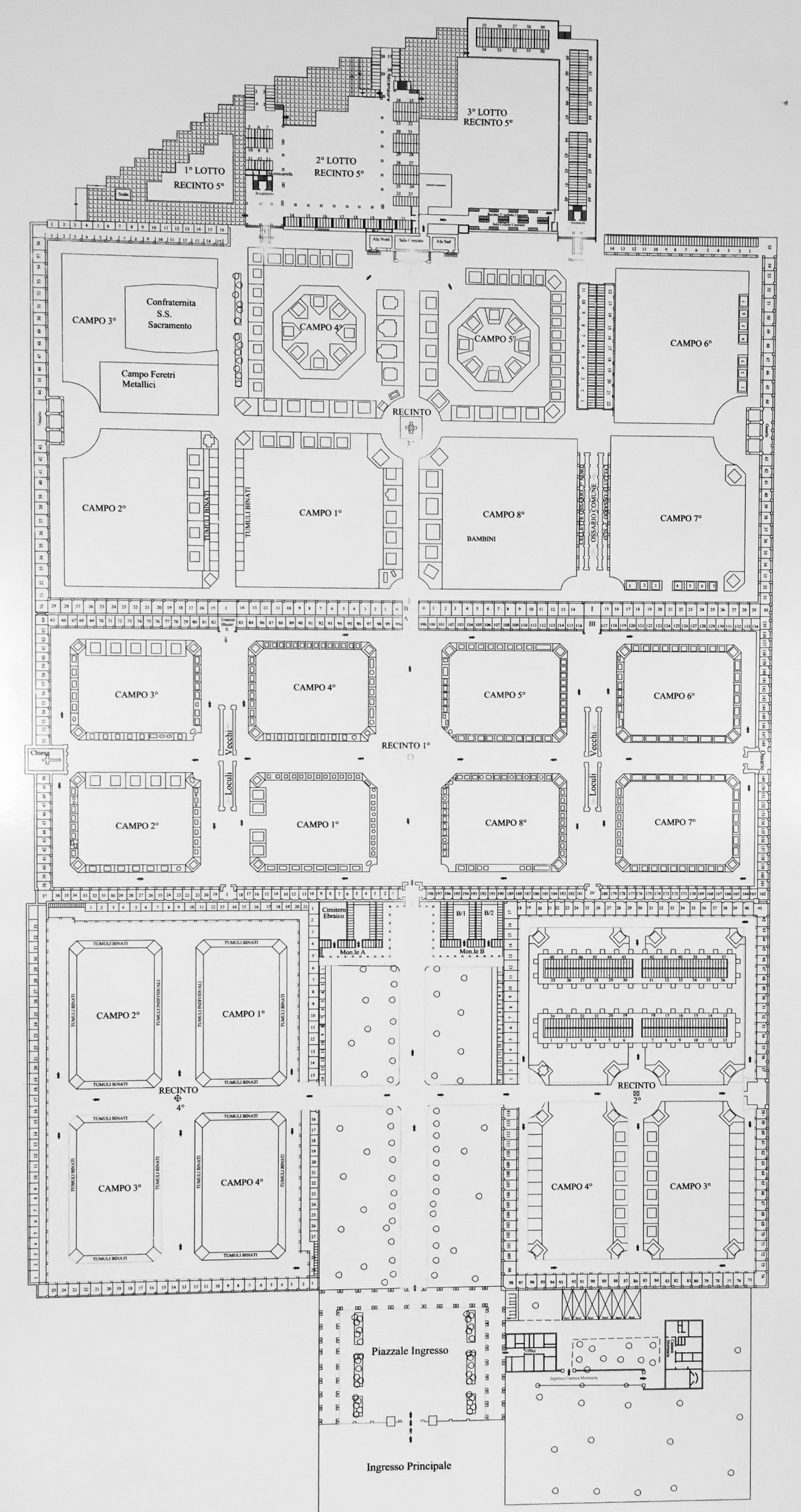 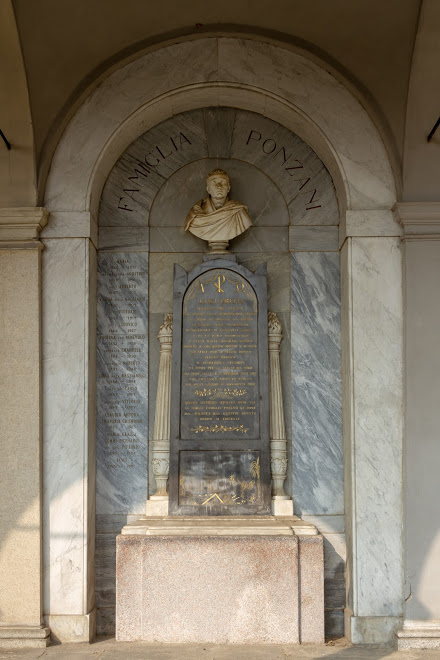